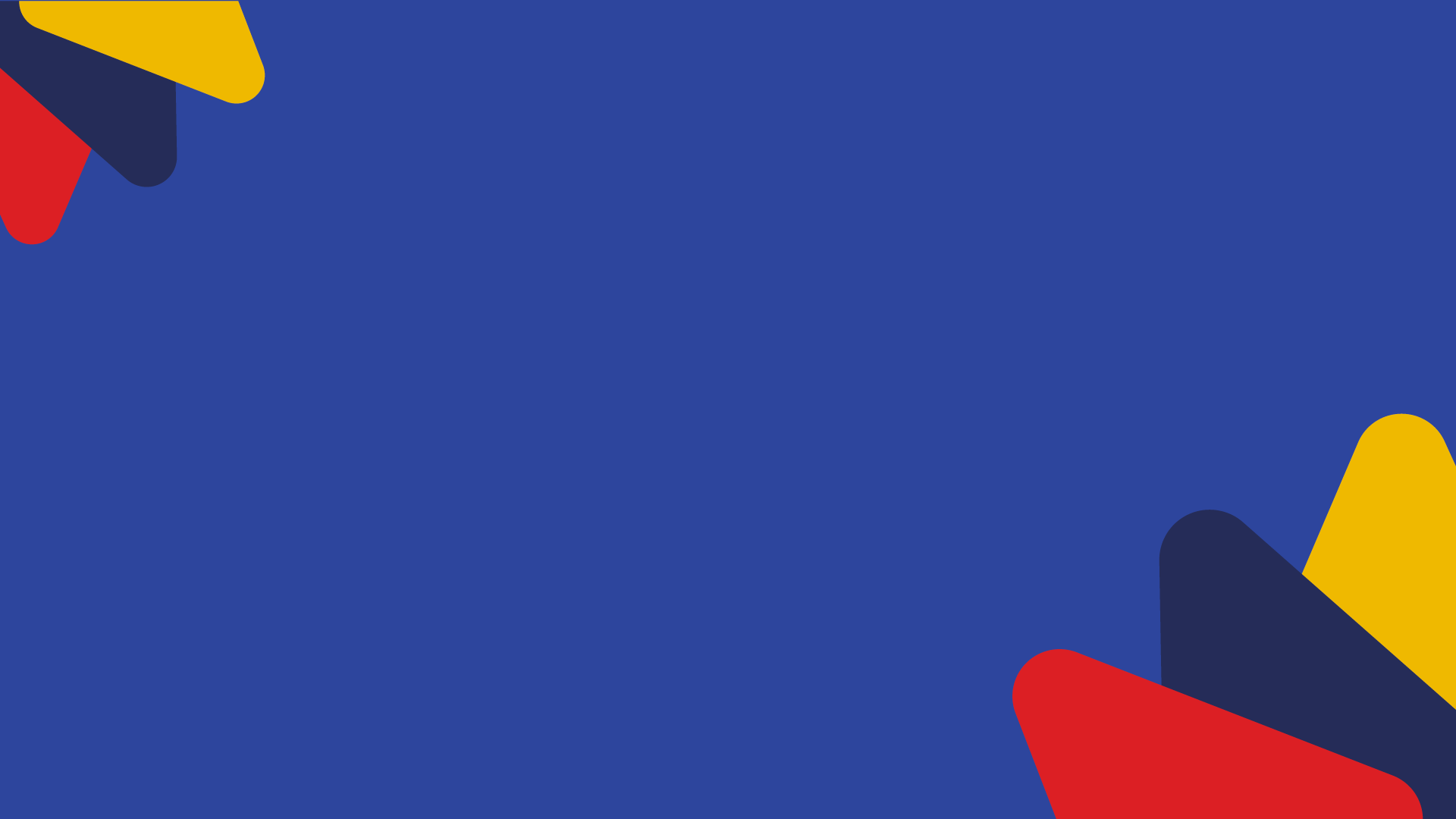 Ministerio de Agricultura y Ganadería
“Escuela de capacitación Mujer Rural: Inocuidad de los Alimentos, AFC  y Transformación digital”
[Speaker Notes: PORTADA 1: SOLO AGREGAR EL TÍTULO DE LA PRESENTACIÓN]
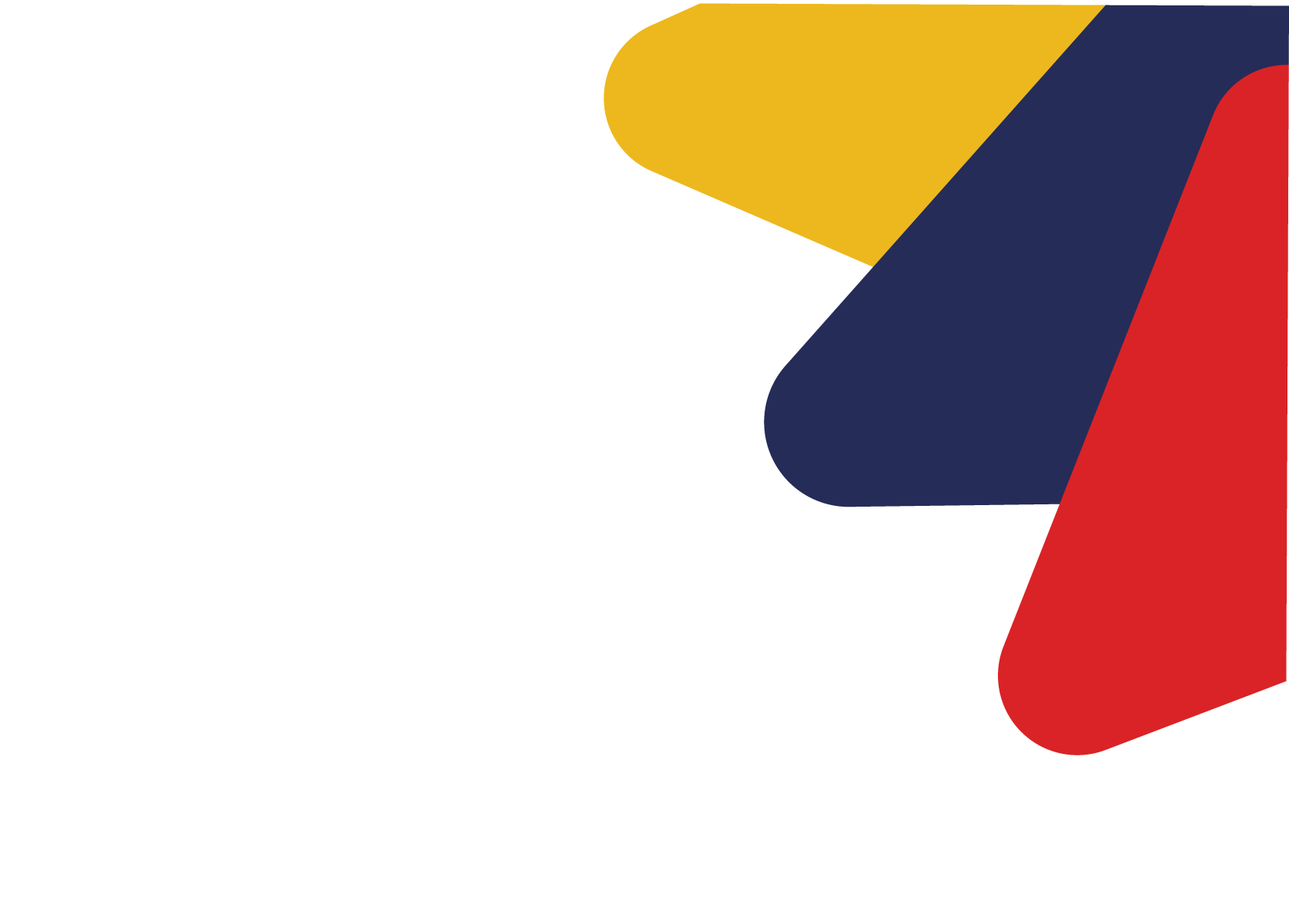 Ministerio de
Agricultura y Ganadería
Fortalecer los conocimientos de las mujeres rurales como gestoras de calidad, inocuidad y seguridad alimentaria, mediante procesos de capacitación que generen valor agregado. Además busca garantizar la inclusión digital, reducir las brechas de género y promover el empoderamiento de las mujeres como pilares de un desarrollo incluyente.
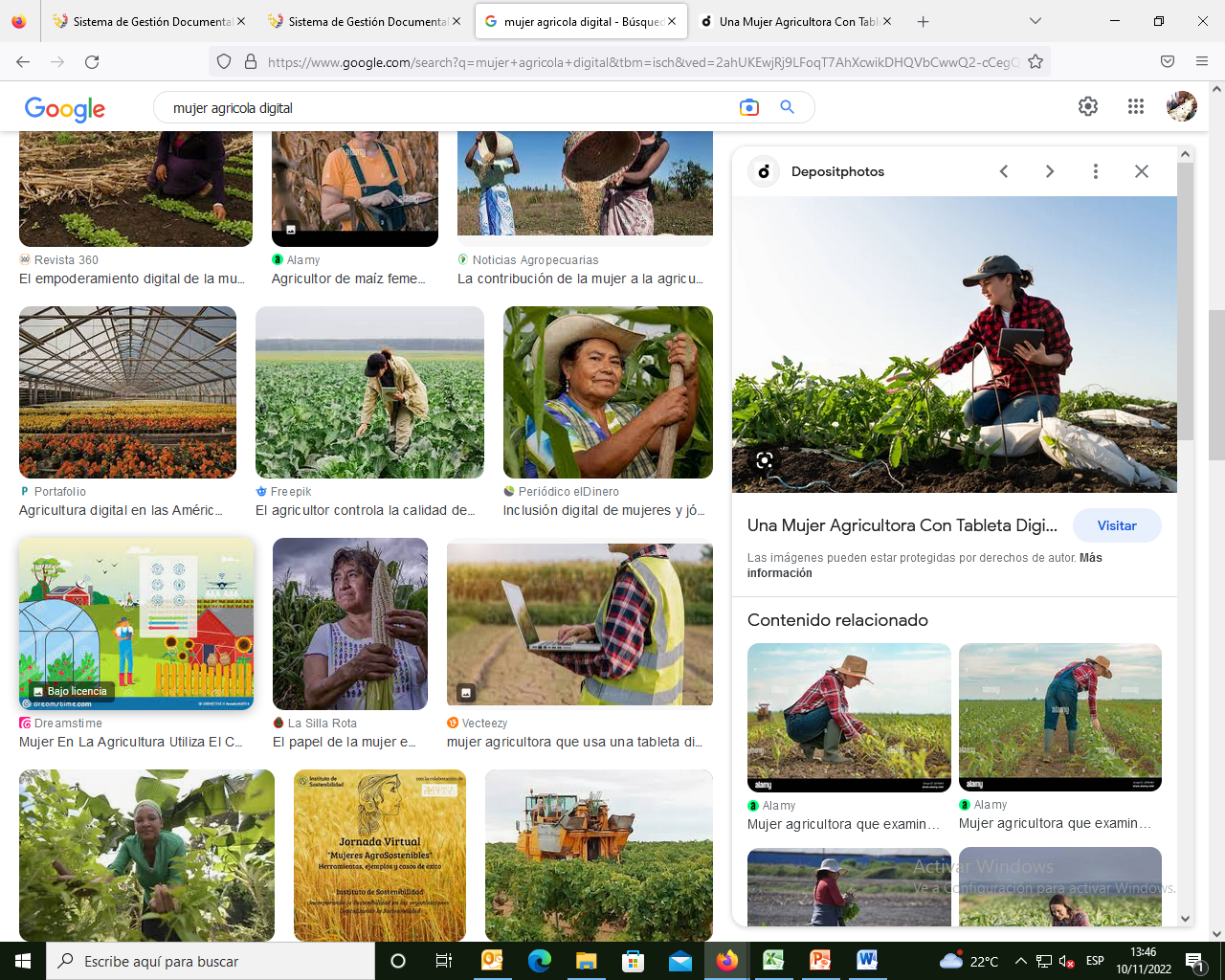 Objetivo
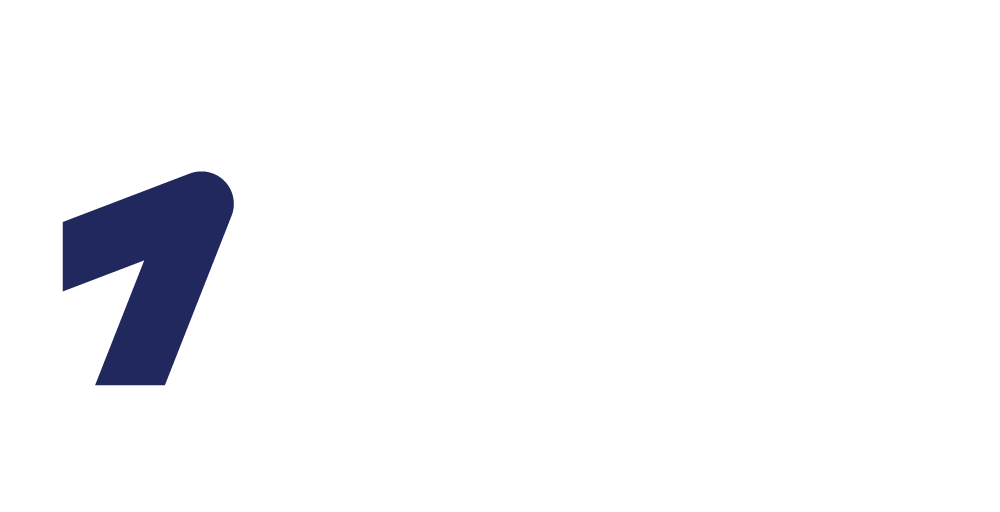 [Speaker Notes: PORTADA2: CAMBIAR FOTOGRAFÍA DE FONDO PARA NUEVAS PRESENTACIONES]
Módulos:
Buenas Prácticas Agrícolas (BPA) y
Buenas Prácticas de Manufactura (BPM)
Transformación digital
Sello Agricultura Familiar y Campesina (AFC)
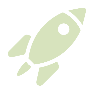 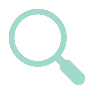 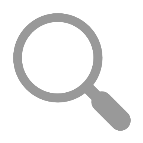 Equidad de género
01
02
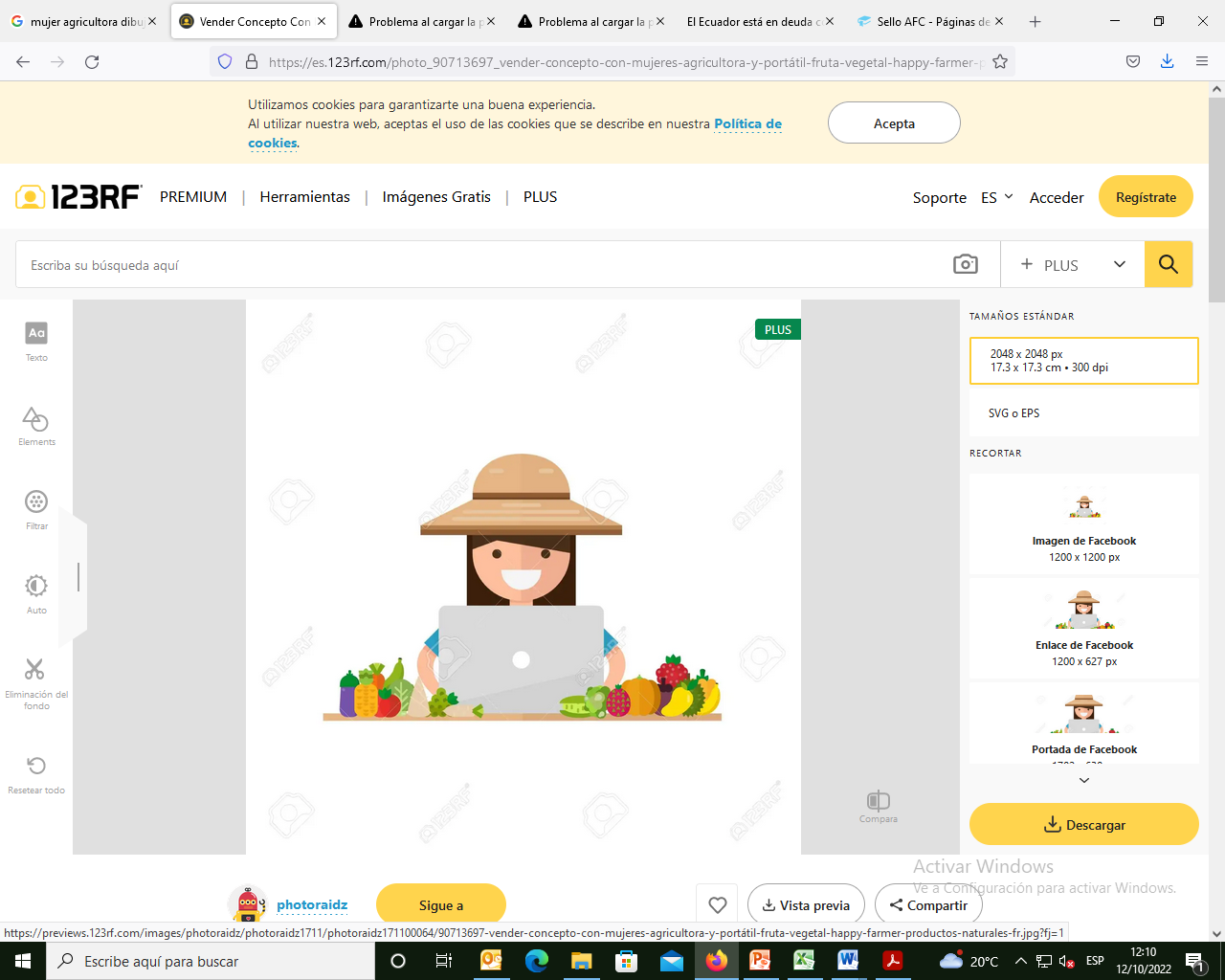 Lorem Ipsum
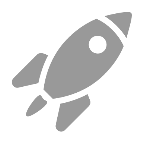 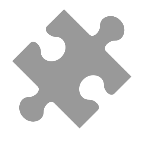 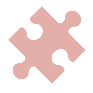 04
03
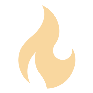 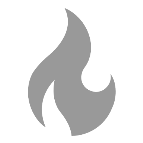 [Speaker Notes: © Copyright Showeet.com – Creative & Free PowerPoint Templates]
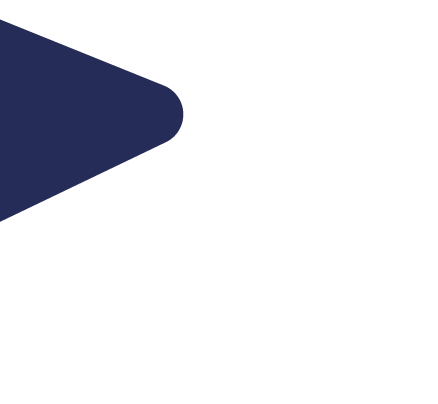 Módulo 1. Trasformación digital
Generar nuevas oportunidades de integración a las tecnologías digitales y desarrollar nuevas habilidades que faciliten la autonomía personal de las mujeres.
Objetivos:
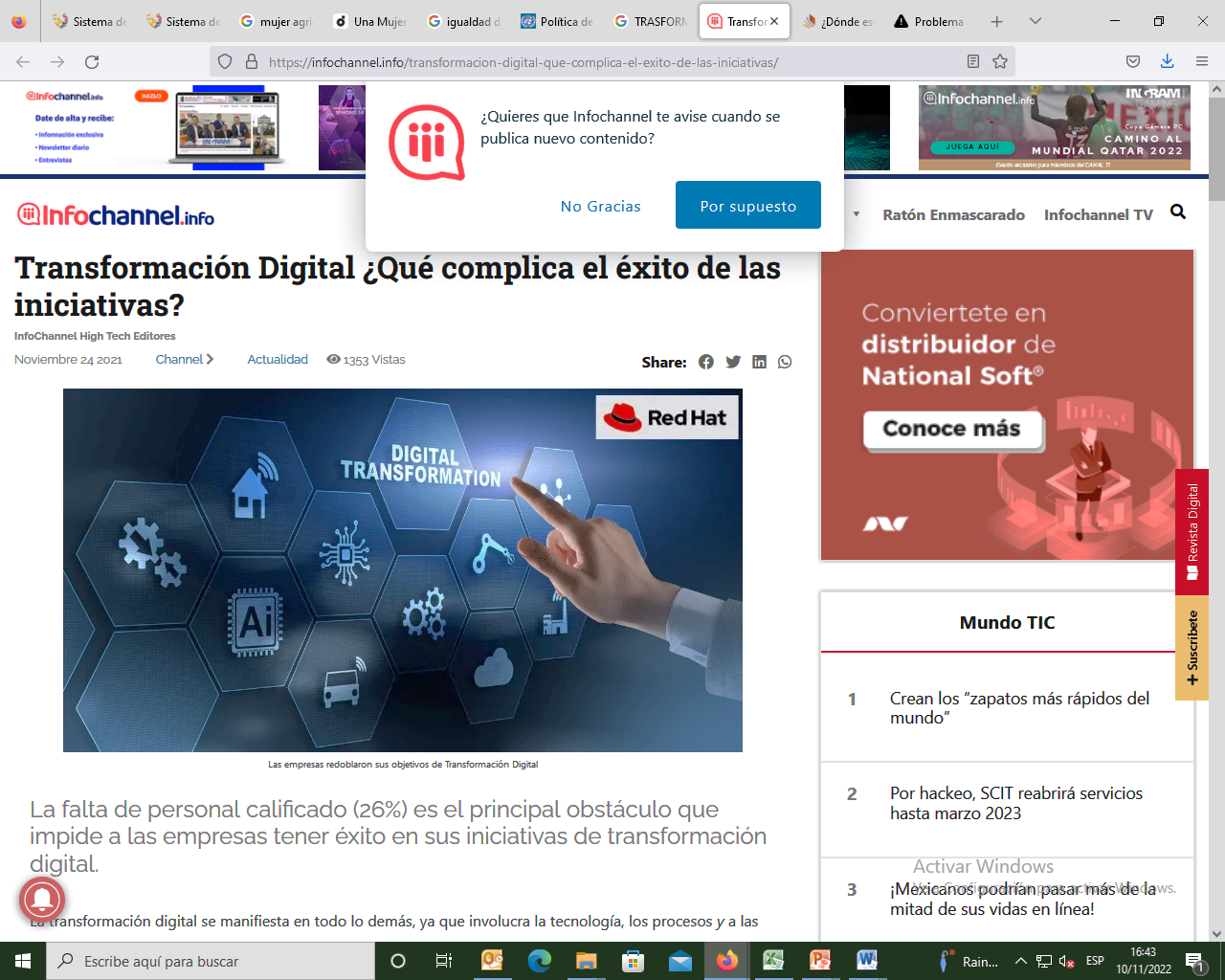 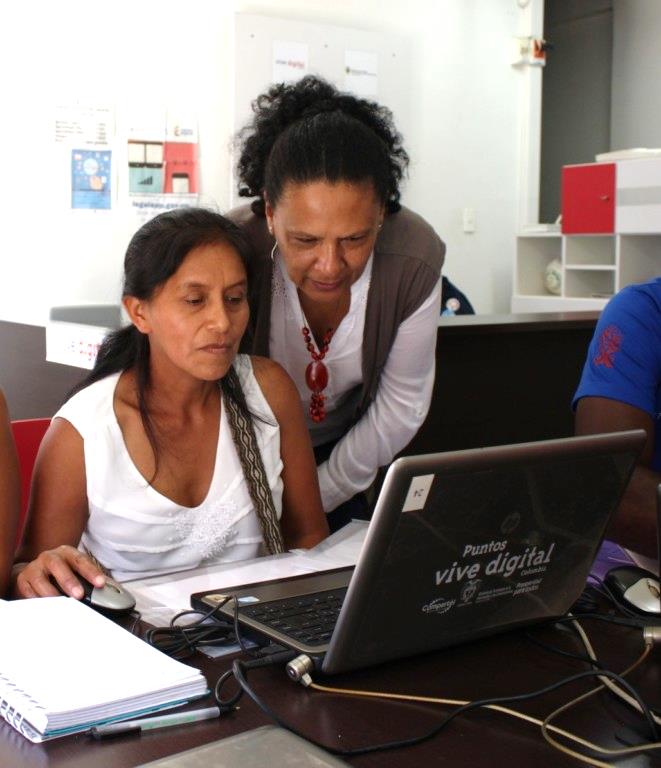 Plataforma SEAL
Puntos del encuentro
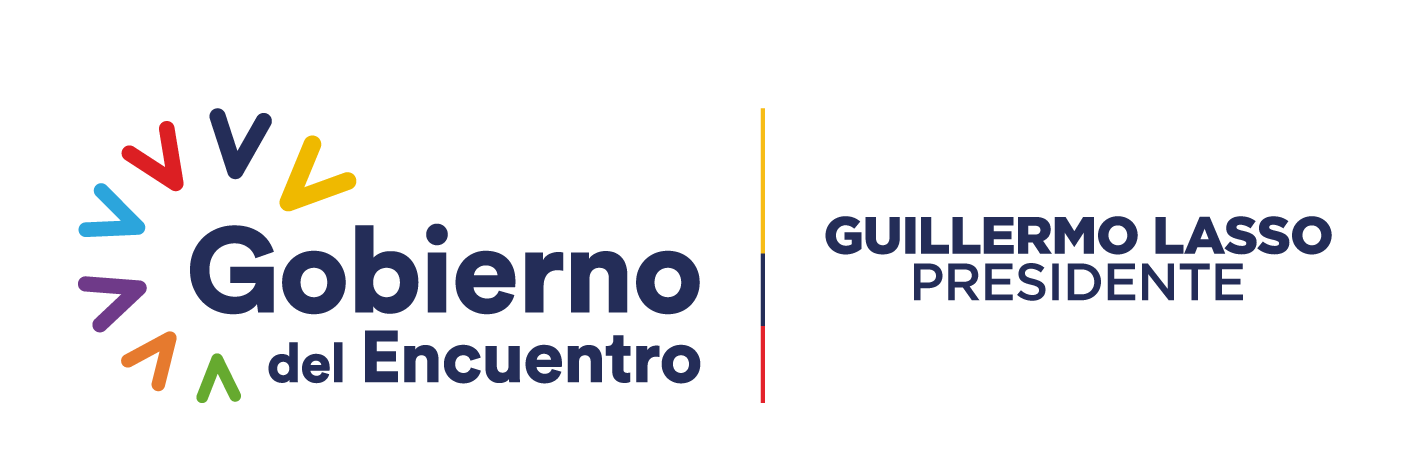 Ministerio de Agricultura y Ganadería
[Speaker Notes: CONTENIDO: DIAGRAMACIÓN DE DIAPOSITIVA LIBRE]
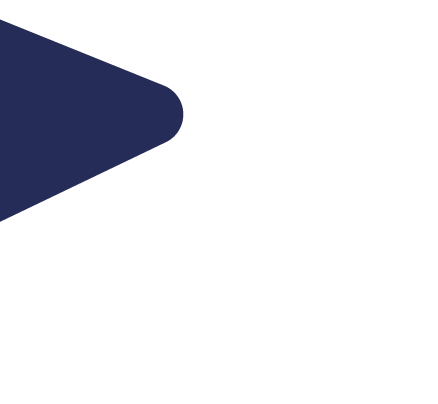 Temáticas módulo 1. Conocimientos básicos
OBJETIVO: 

Empoderar a la población en el manejo, perfeccionamiento y buen uso de las Tecnologías de Información y Comunicación (TIC), con el fin de reducir la brecha y el analfabetismo digital e inducir a la población a emplear las TIC para su aprovechamiento y mejora de calidad de vida, así como impulsar el desarrollo productivo del país.
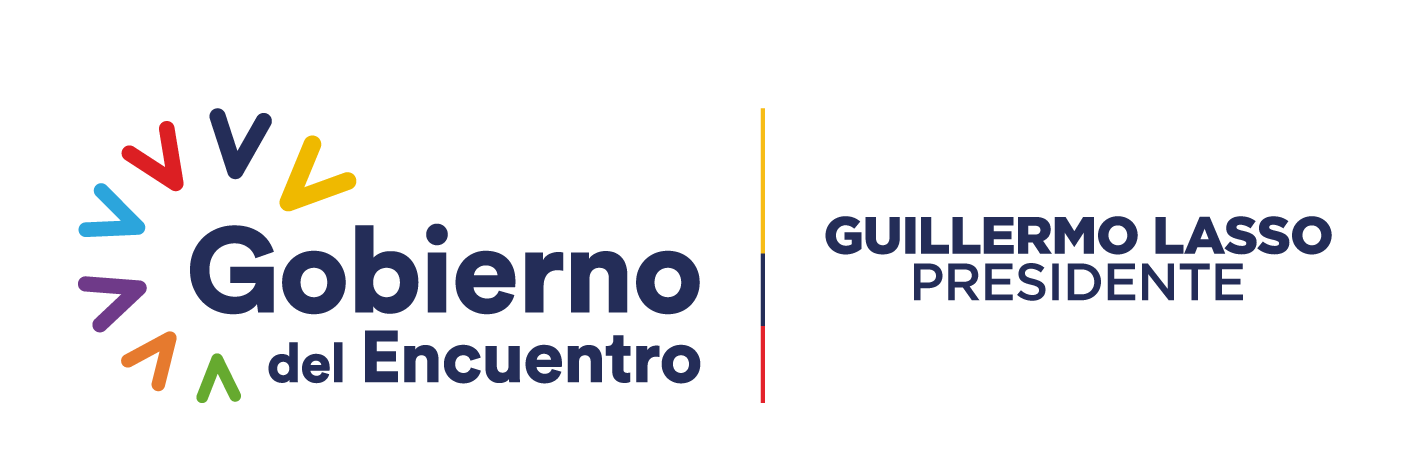 Ministerio de Agricultura y Ganadería
[Speaker Notes: CONTENIDO: DIAGRAMACIÓN DE DIAPOSITIVA LIBRE]
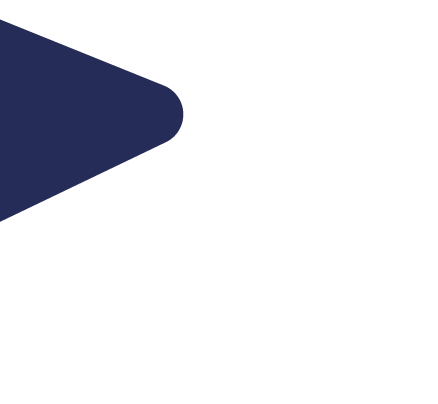 Temáticas módulo 1. Conocimientos avanzados                                   (Emprendedor digital)
OBJETIVOS:

Generar espacios para emprendedores, artesanos, mi Pequeña y Mediana Empresa (PYME), y  ciudadanía en general que está por iniciar o ha iniciado recientemente un proceso de adopción tecnológica con el objetivo de que adopten, se apropien y hagan un uso productivo de las Tecnologías de Información y Comunicación (TIC).
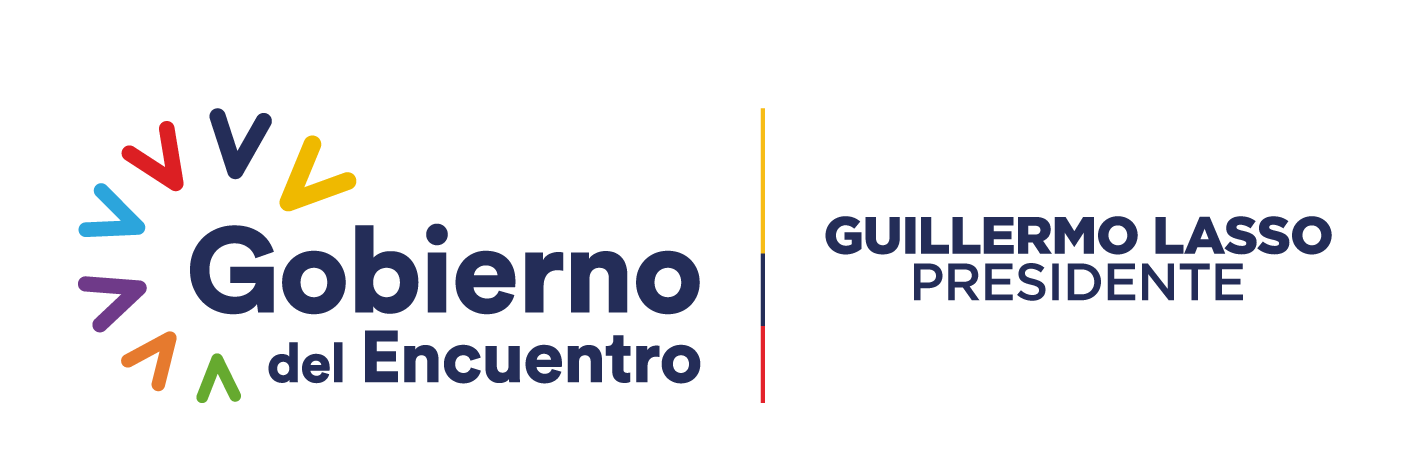 Ministerio de Agricultura y Ganadería
[Speaker Notes: CONTENIDO: DIAGRAMACIÓN DE DIAPOSITIVA LIBRE]
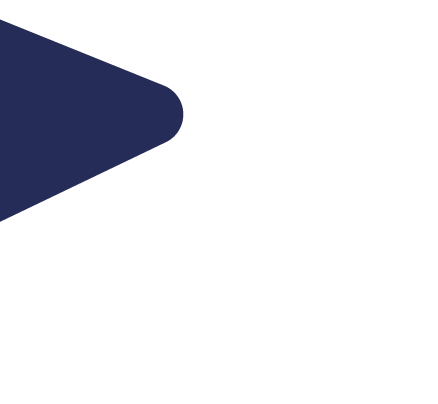 Módulo 2: Agricultura Familiar y Campesina
Garantizar los procesos de comercialización  y de reconocimiento social de los productos provenientes de los sistemas agroalimentarios familiares campesinos, mediante el acceso al sello de la Agricultura Familiar Campesina
Objetivo:
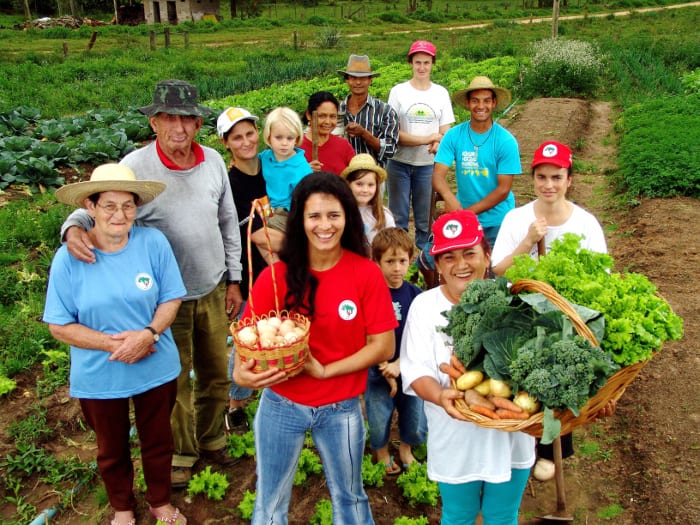 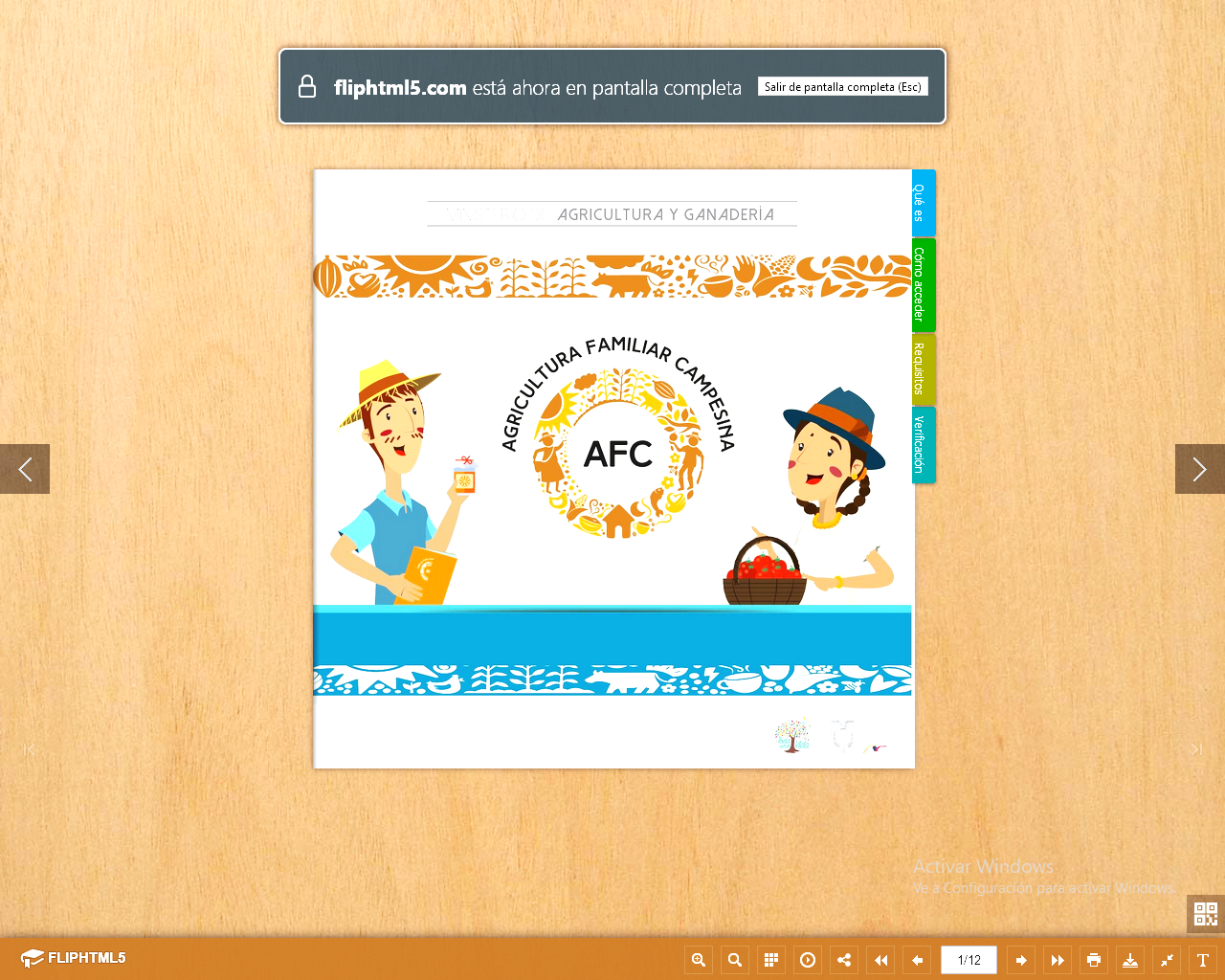 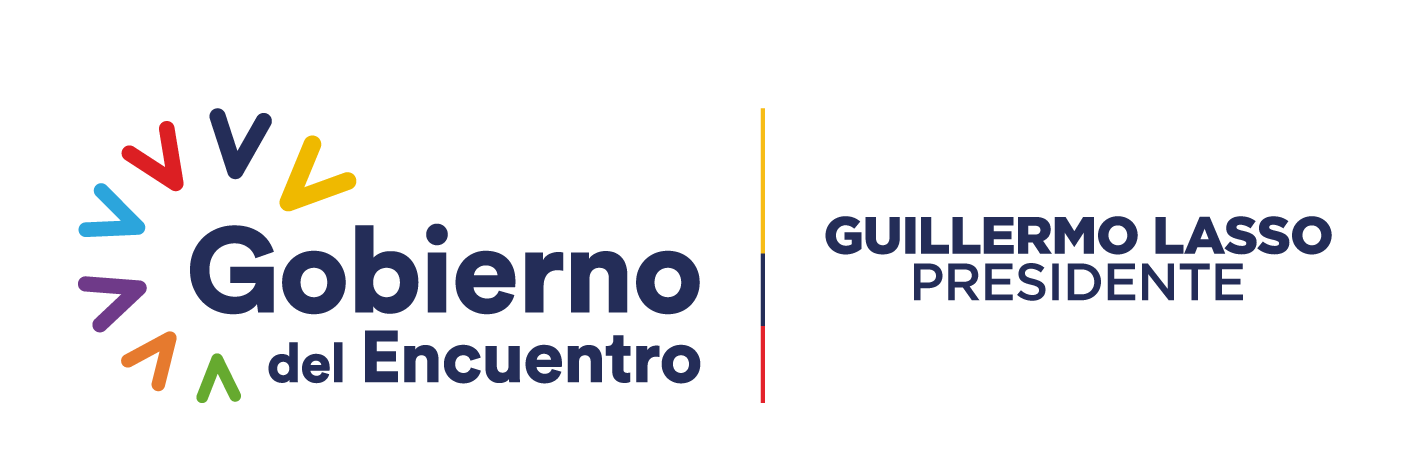 Ministerio de Agricultura y Ganadería
[Speaker Notes: CONTENIDO: DIAGRAMACIÓN DE DIAPOSITIVA LIBRE]
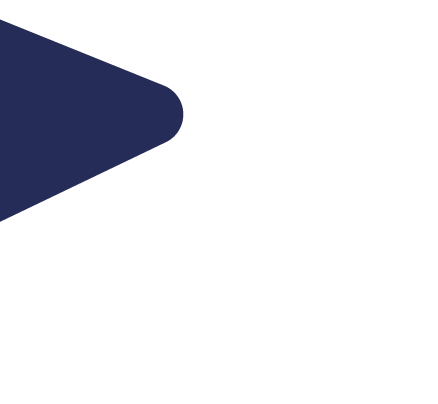 Temáticas módulo 2.
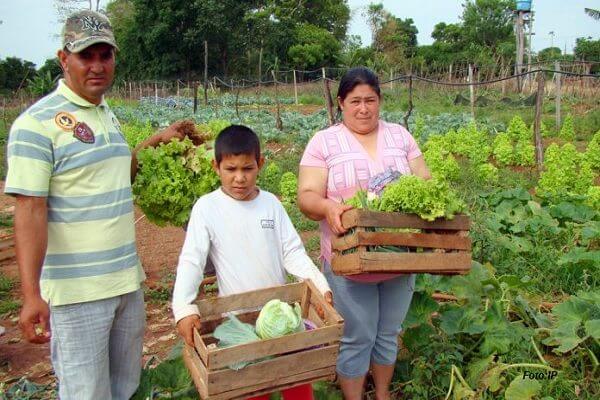 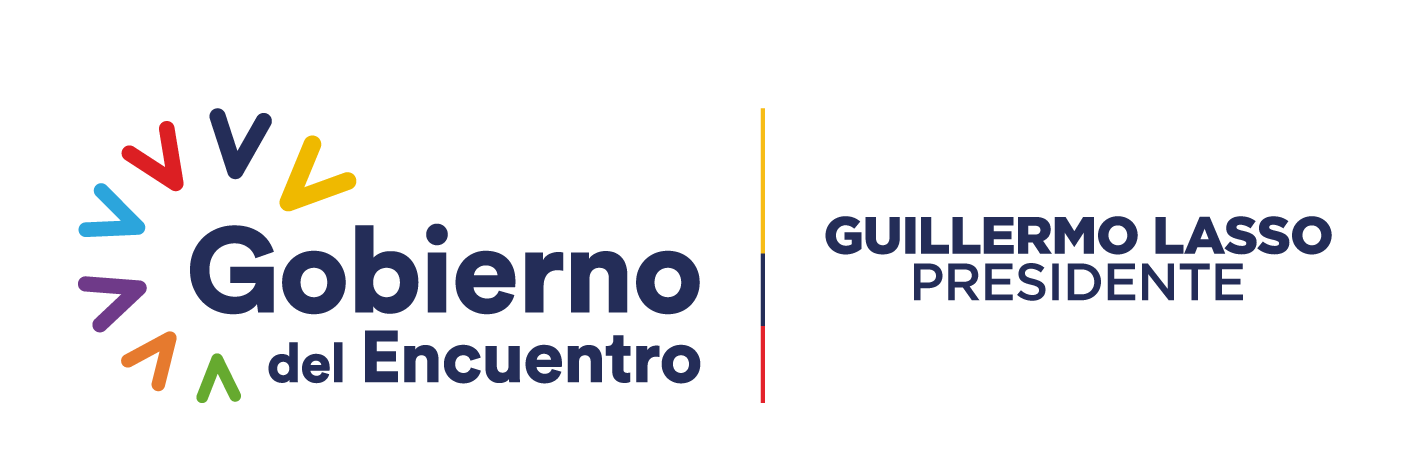 Ministerio de Agricultura y Ganadería
[Speaker Notes: CONTENIDO: DIAGRAMACIÓN DE DIAPOSITIVA LIBRE]
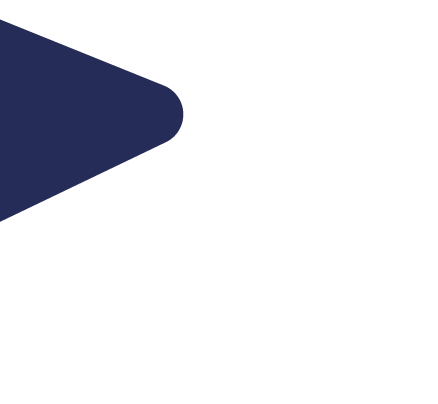 Módulo 3: Equidad de género
Fortalecer valores, equidad de género,  actitudes,  conocimientos y habilidades personales que contribuyan a la formación integral de las mujeres rurales, mediante la identificación de oportunidades
Objetivo
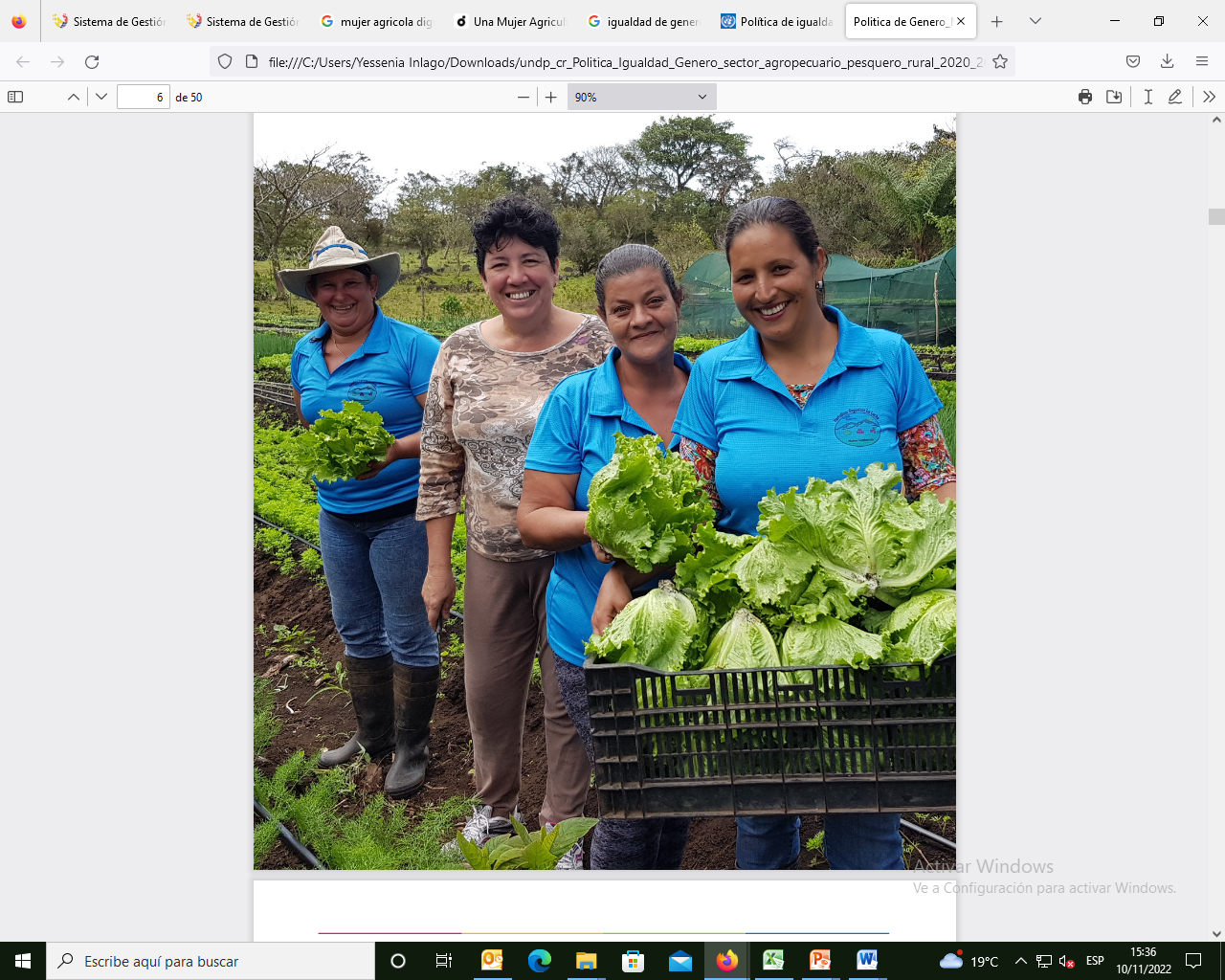 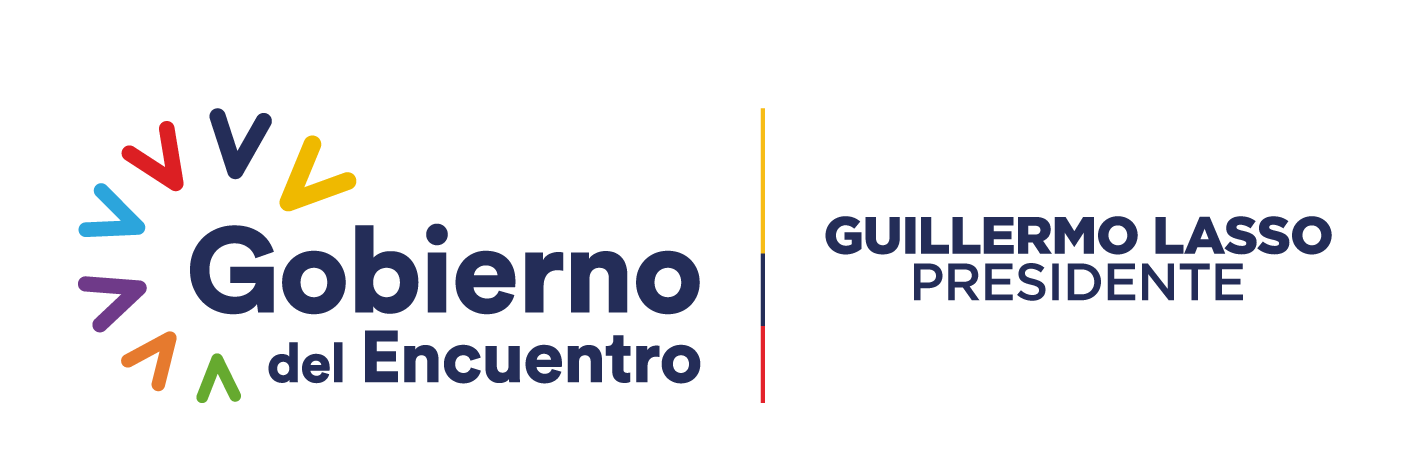 Ministerio de Agricultura y Ganadería
[Speaker Notes: CONTENIDO: DIAGRAMACIÓN DE DIAPOSITIVA LIBRE]
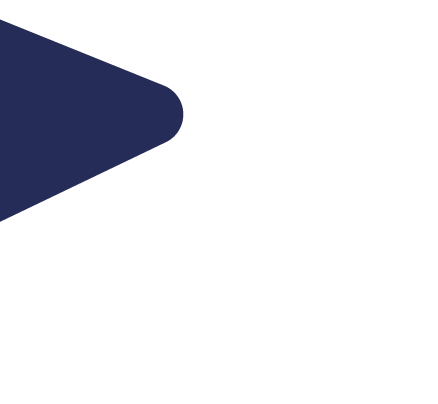 Módulo 4:  Inocuidad de los Alimentos, Buenas Prácticas Agropecuarias (BPA)
Impulsar  un sistema de producción agrícola y/o pecuaria que garantice la calidad e inocuidad dentro de la producción primaria mediante el proceso de obtención de las  BPA, generado mayor valor comercial para sus productos.
Objetivo 1
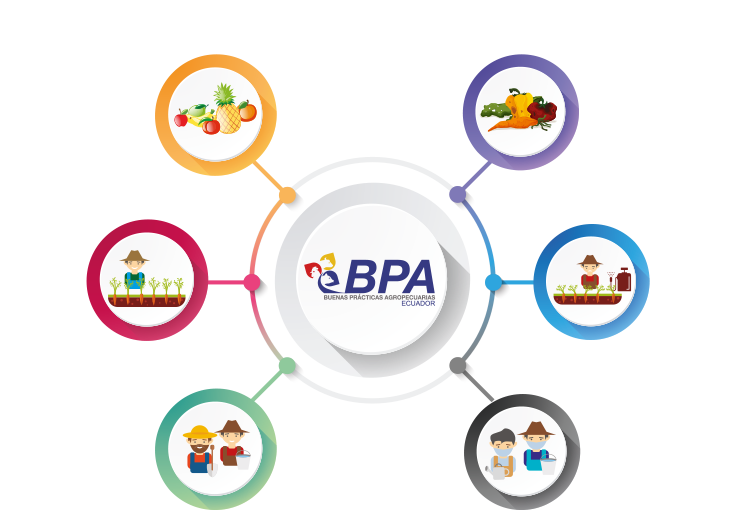 Con BPA
Sin BPA
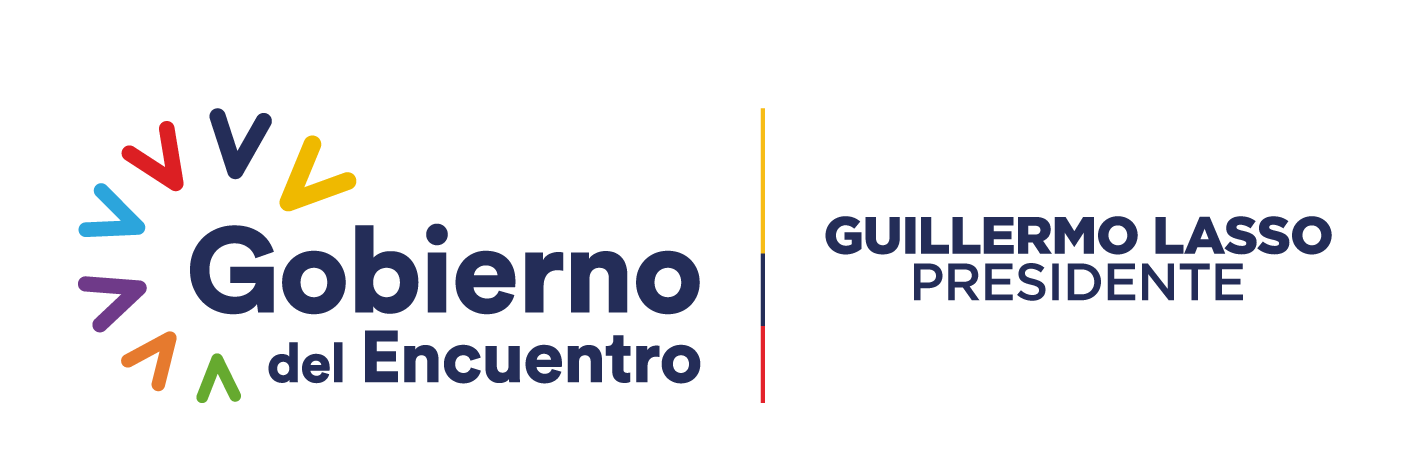 Ministerio de Agricultura y Ganadería
[Speaker Notes: CONTENIDO: DIAGRAMACIÓN DE DIAPOSITIVA LIBRE]
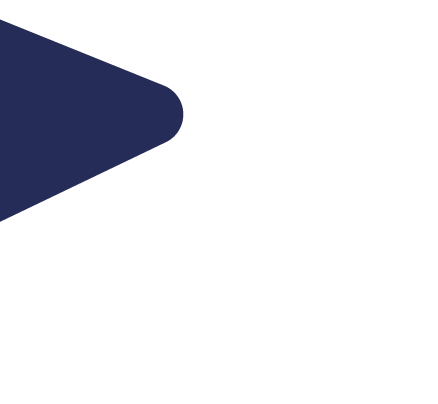 Temática: Buenas Prácticas Agropecuarias (BPA)
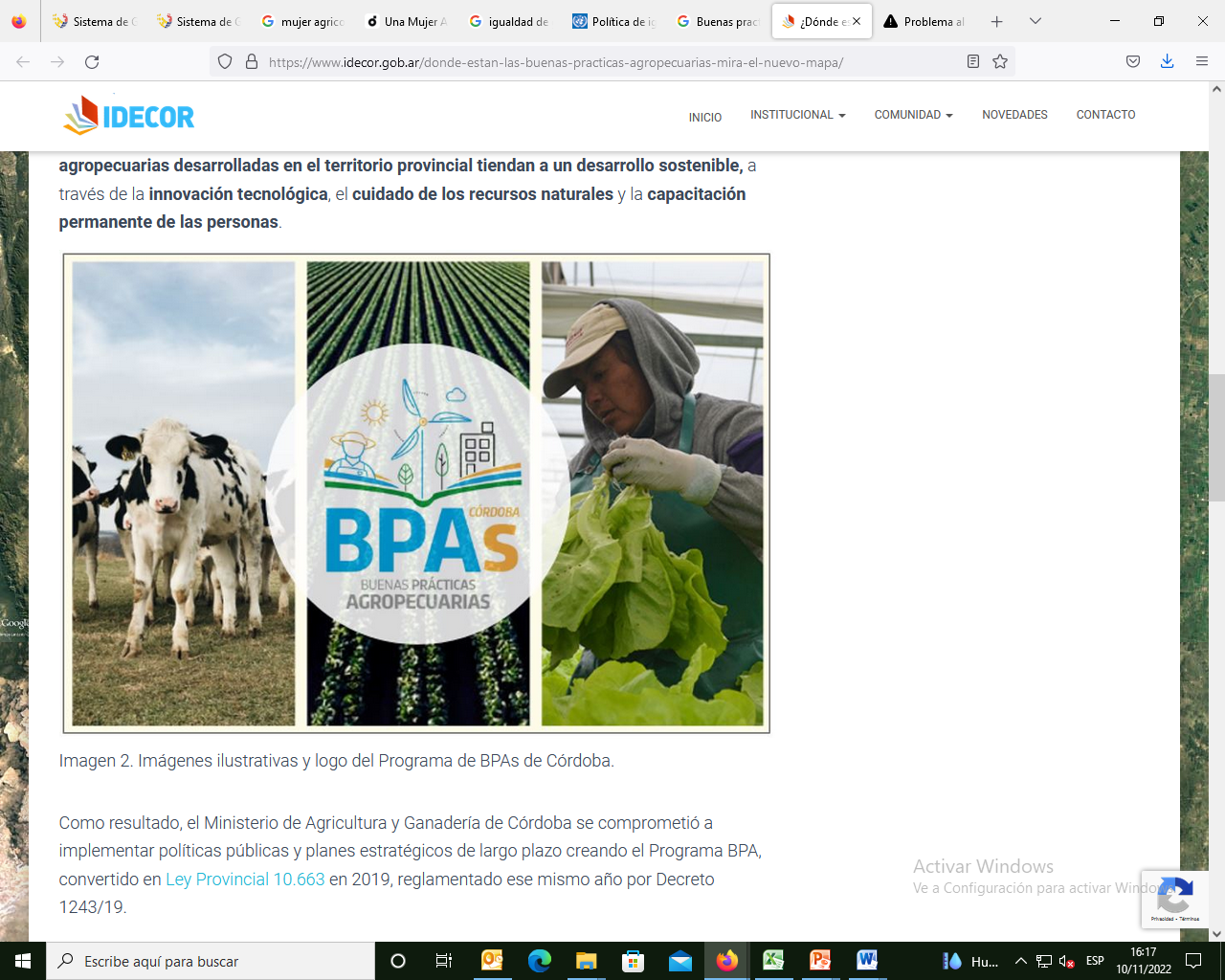 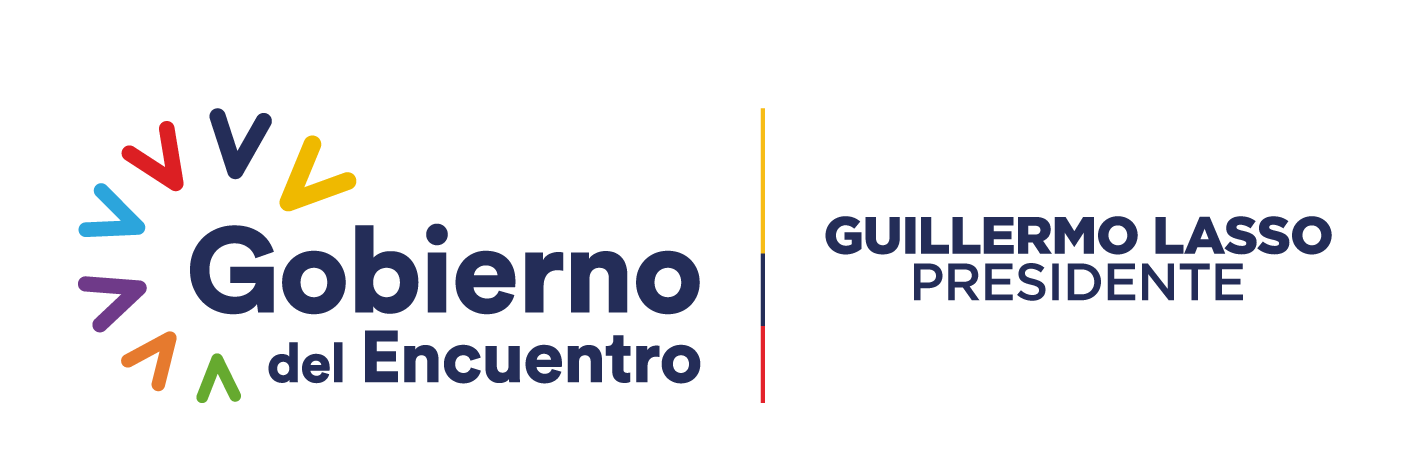 Ministerio de Agricultura y Ganadería
[Speaker Notes: CONTENIDO: DIAGRAMACIÓN DE DIAPOSITIVA LIBRE]
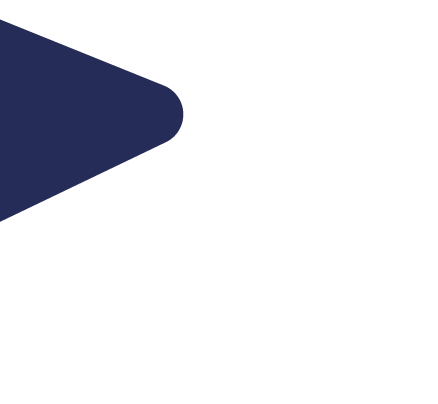 Módulo 4:  Inocuidad de los Alimentos: Buenas Prácticas de Manufactura (BPM)
Garantizar que los productos elaborados o fabricados, se realicen en condiciones sanitarias adecuadas con la finalidad de disminuir los riesgos y asegurar las condiciones favorables para obtener alimentos sanos, inocuos y seguros.
Objetivo 2
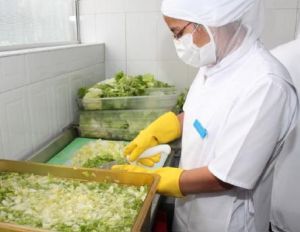 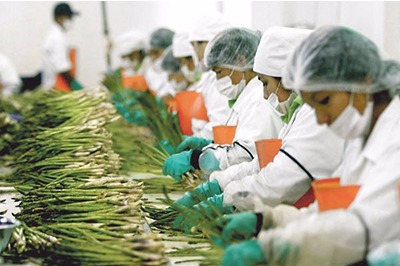 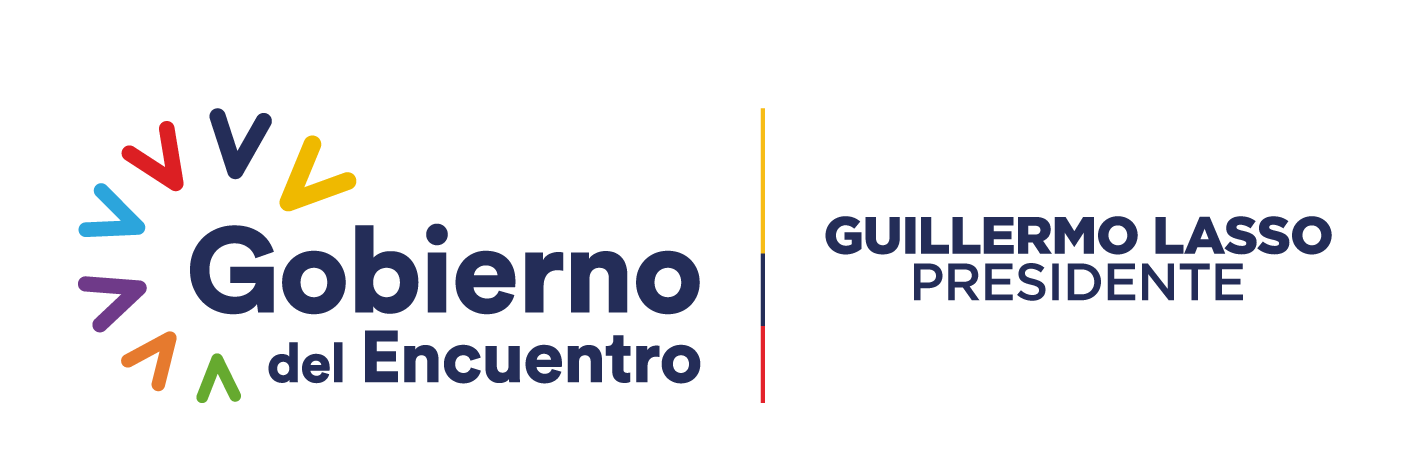 Ministerio de Agricultura y Ganadería
[Speaker Notes: CONTENIDO: DIAGRAMACIÓN DE DIAPOSITIVA LIBRE]
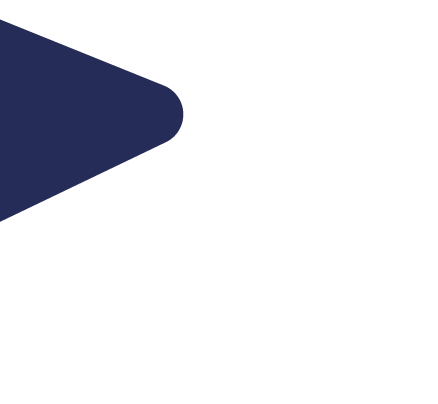 Temática: Buenas Prácticas Manufactura (BPM)
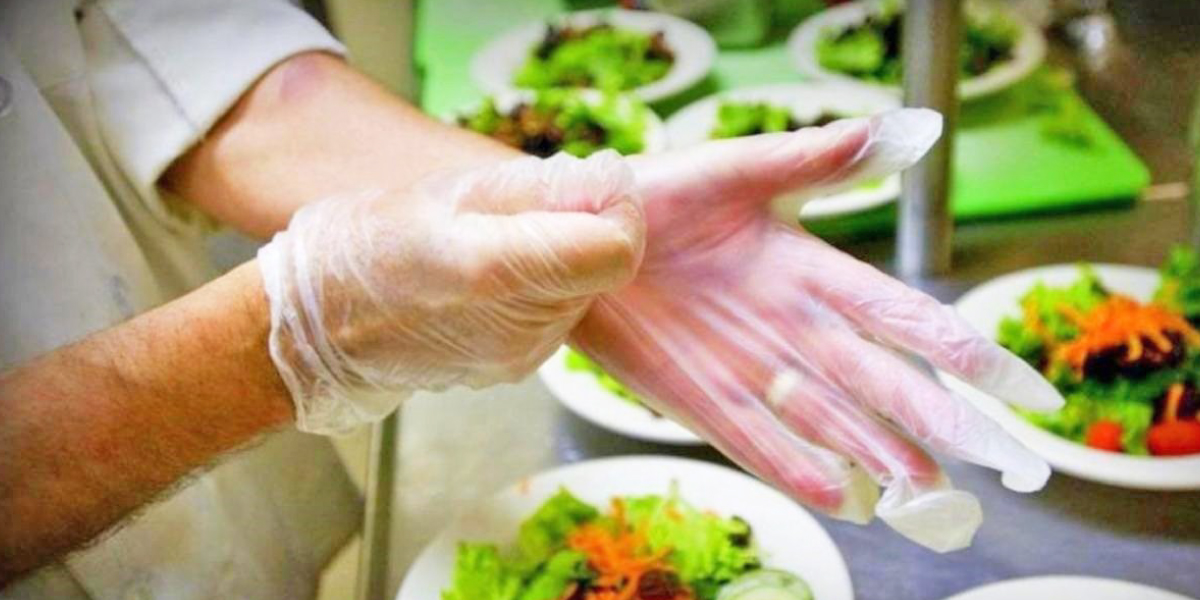 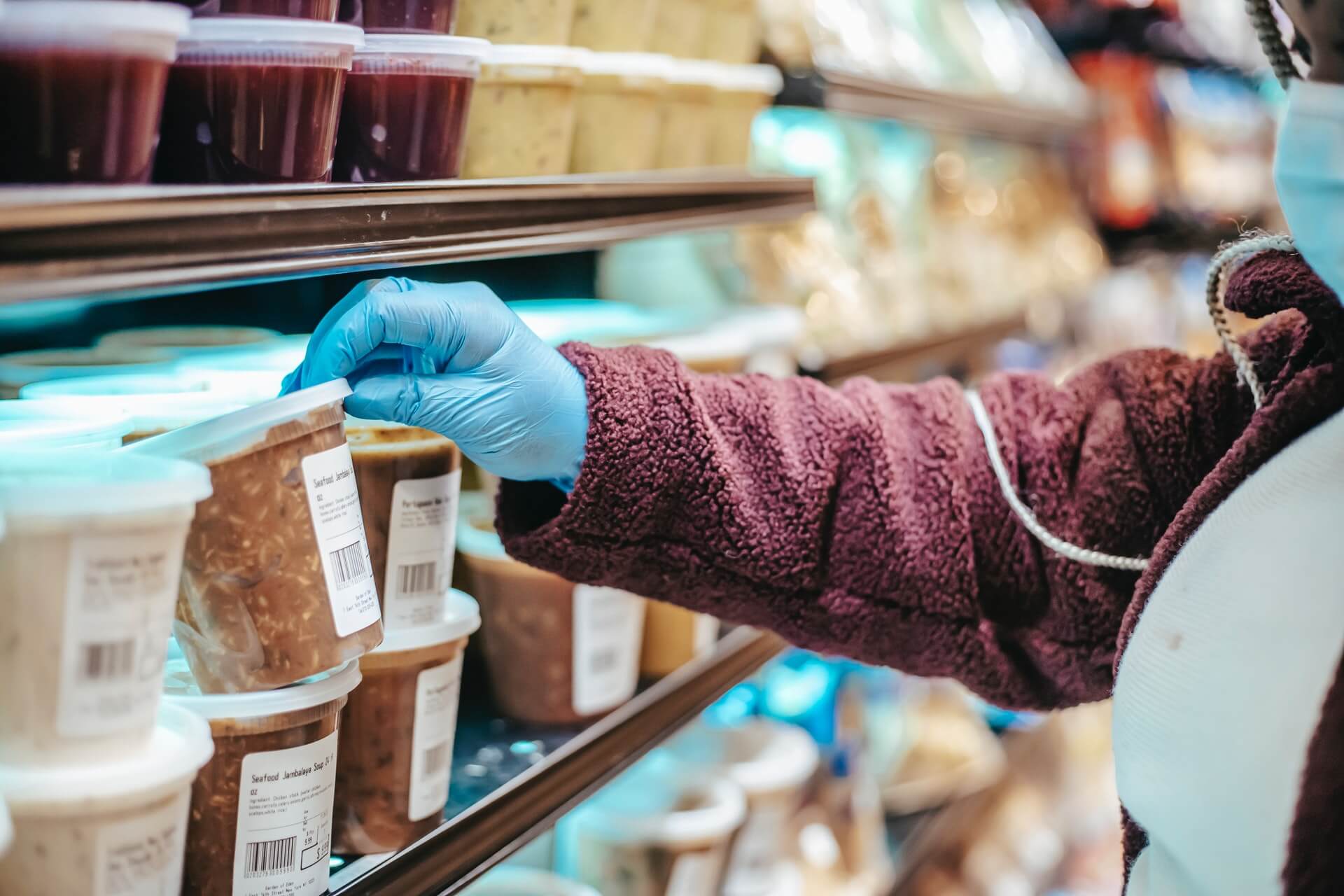 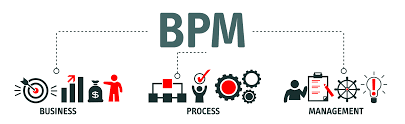 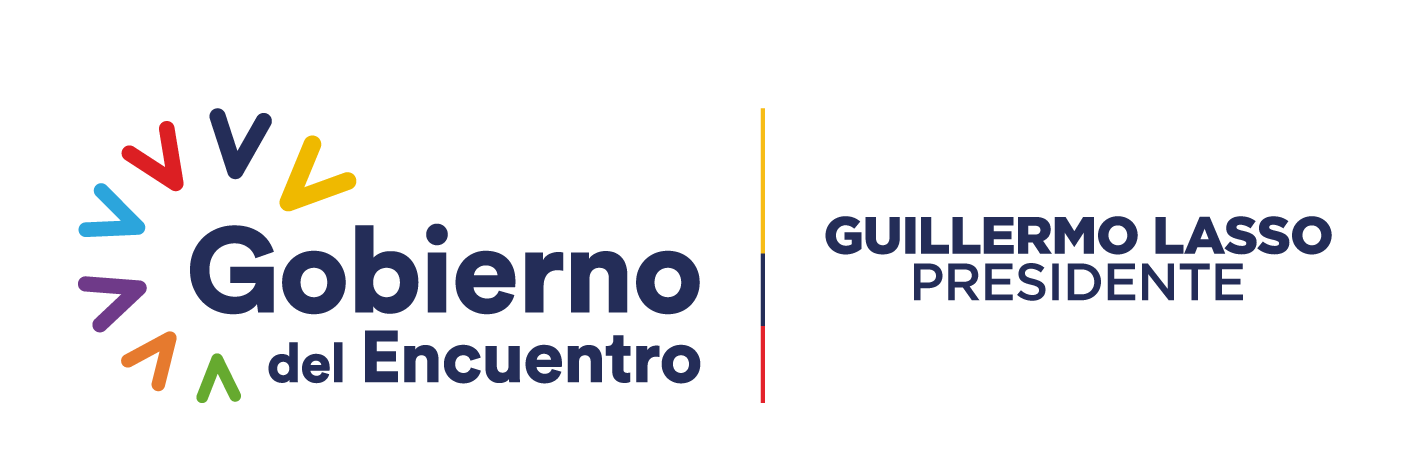 Ministerio de Agricultura y Ganadería
[Speaker Notes: CONTENIDO: DIAGRAMACIÓN DE DIAPOSITIVA LIBRE]
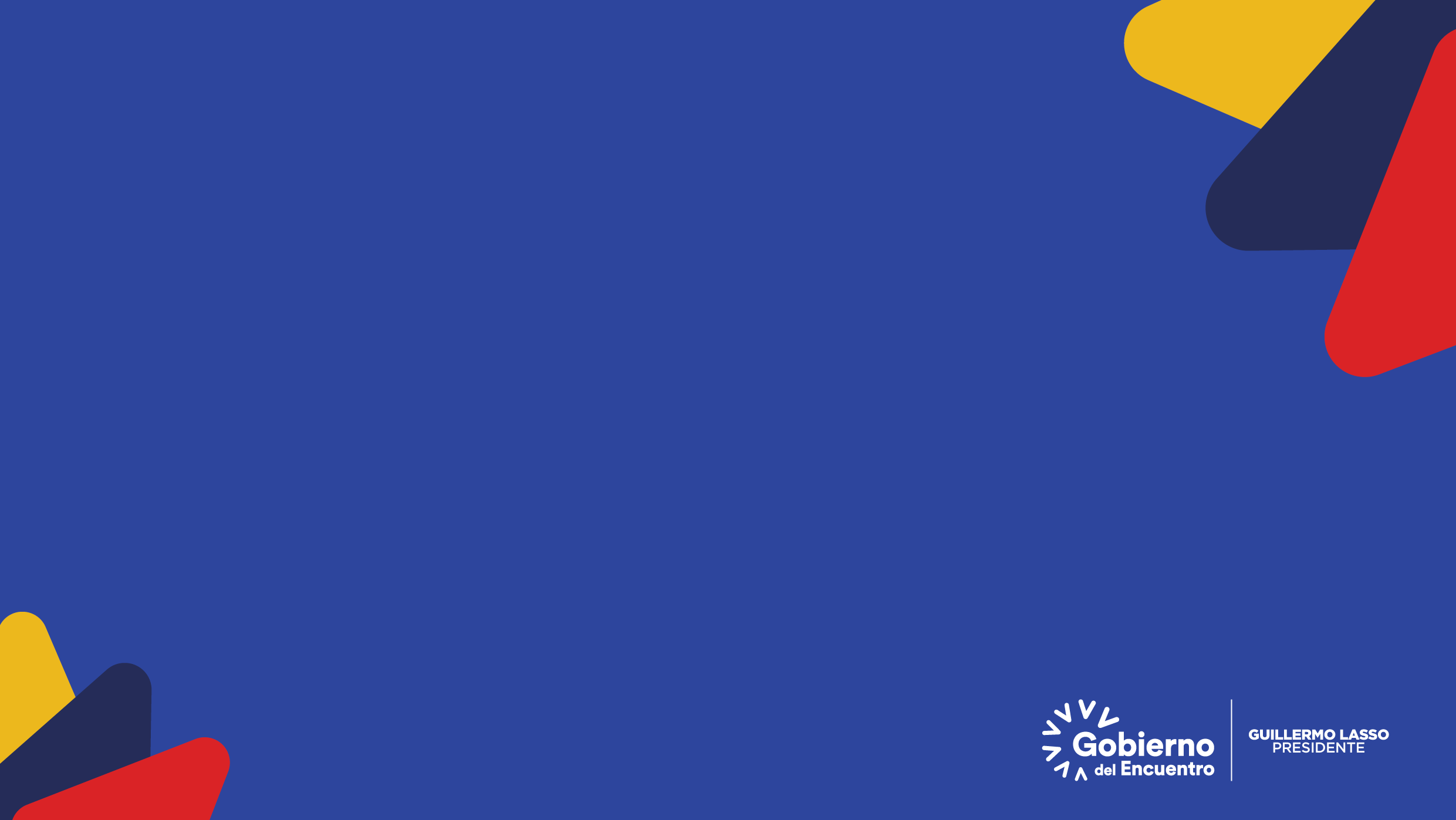 Ministerio de Agricultura y Ganadería
Gracias